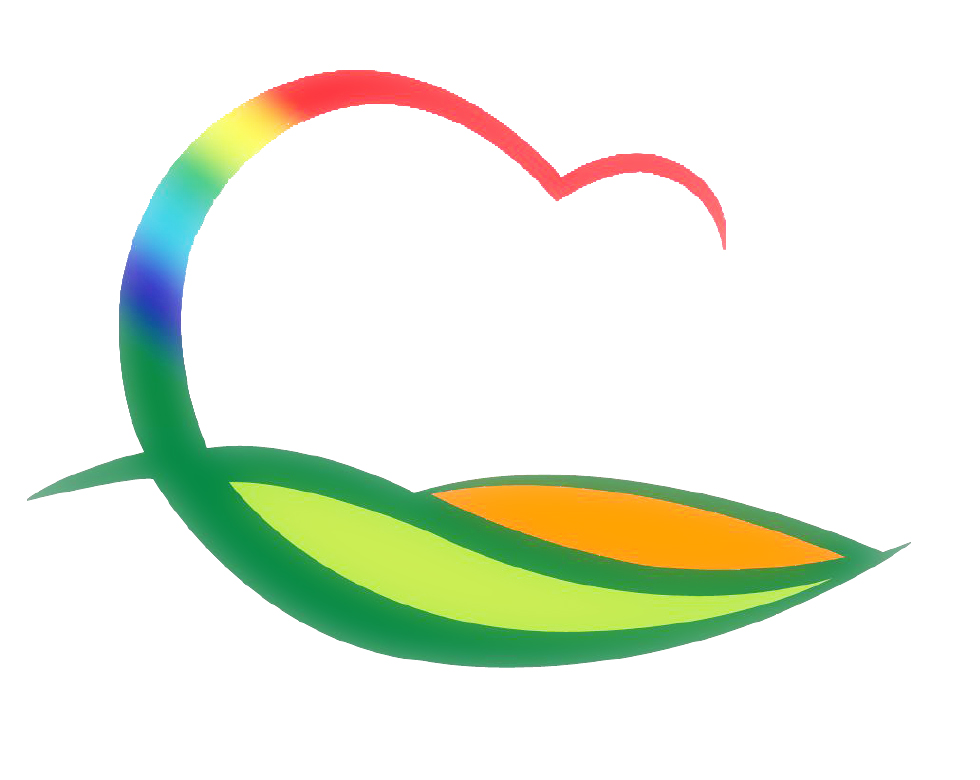 행   정   과
[Speaker Notes: 먼저, 지금의 옥천입니다.]
8-1. 추석 연휴기간 복무기강 점검
기      간 : 9. 5.(월) ~ 9. 19.(월)
점 검  반 : 행정과장 외 8명(기획감사실 합동점검)
점검사항 : 추석 연휴 종합대책 등 당면업무 추진실태,
                   초과 근무 실태 등
8-2. 2016년 공무원 민간위탁교육 실시
기      간 : 9. 19.(월) ~ 10. 7.(금) (2박3일, 총 5기 합숙)
대      상 : 전 직원 600여 명
장      소 : 환상의바다리조트(충남 보령시)
  ※ 군수님 하실일 : 특강 및 직원 격려(만찬)
8-3. 황간면 주민자치프로그램 발표회
9.30.(금) 16:00 / 황간면 월류봉 특설무대 / 200명
주   최  : 황간면주민자치위원회(위원장 : 손기진)
8-4. 추석명절 사랑의 떡나누기 행사
9.7.(수) ~ 9.8.(목) / 200명
장   소 : 영동한과, 백년뷔페, 청소년수련관
8-5. 민주평통 충북 자문위원 하반기 연수
9. 29. ~ 30.(1박/2일) / 단양대명콘도 / 자문위원 40명
 ※ 하상주차장 09:00 출발
자문위원 통일활동 역량강화 등
8-6. 바르게살기운동 영동군협 지역사랑운동행사
9.24.(토) 11:00 / 충주시 / 18명 (지역 초중고교 학생)
내   용  : 지역사랑 글짓기, 그리기 공모행사
8-7.  영동군자원봉사센터 봉사활동
8-8. 기타. 현안업무
영동금요회「충북종단열차 단양팔경 기차여행」
 - 일      시 : 9. 7. (수)  07:00 / 단양군 / 30명
영동군주민자치협의회 9월 정례회의 / 9.7.(수) / 상황실
제14회 충청북도 자원봉사자 한마음 대회 / 9.20.(화) 10:00
 / 45명 / 청주시장애인스포츠센터
국제교류 코칭 전문가 회의 / 9. 8.(목) 14:00 / 상황실
 / 해외교류 전문가 등 8명
자매도시 기념행사 참석 / 
 - 9.  9.(금) 19:00 / 제28회 오산시민의 날 기념식
 - 9. 30.(금) 19:00 / 제16회 인천 소래포구축제
제2차 북한이탈주민초청 간담회 / 9.10.(토) 18:00 
/ 홍능숯불갈비 / 이탈주민 9가구
신규 보안전산시스템 자동 배포 / 9.5. ~ 9.7. (3일간) 
/ 자료유출방지USB보안시스템 및 개인정보탐지 관리 등
민주평통 충북 통일정세 심포지엄 / 9. 8.(목) 15:00 / 25명
/ 청주더빈컨벤션
주민정보화교육 
 - 기간/장소 : 9. 5.(월) ~ 9. 26.(금) / 읍사무소 주민정보화교육장
 - 인원/내용 : 100명 / 인터넷활용 외 3과정 
공무원정보화교육 
 - 기간/장소 : 9.5.(월) ~ 9.28(수) / 군청 전산교육장
 - 인원/내용 : 35명/ 내 컴퓨터 100배 활용하기 외 1과정
충청북도 공무원정보지식인대회 참석
 - 일      시 : 9 .30(금)  / 충북 자치연수원 / 환경과 박병우 외 3명
 - 시험과목 : 정보화 종합지식, 정보화 정책역량